Welcome to Early Years Foundation Stage parents’ meeting

 Thursday 11th June 2020
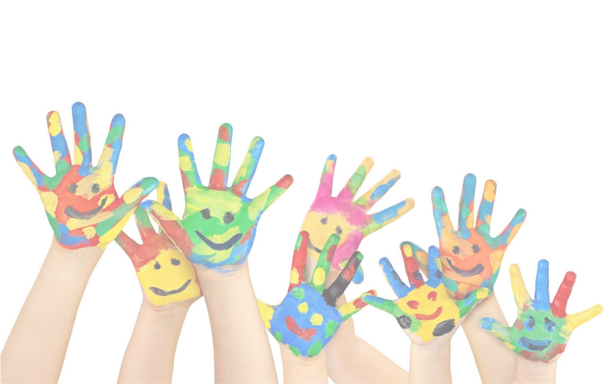 Aims of Today’s Meeting

To help you to understand the curriculum which is covered in the Early Years Foundation Stage.
To give you an insight into uniform, routines etc.
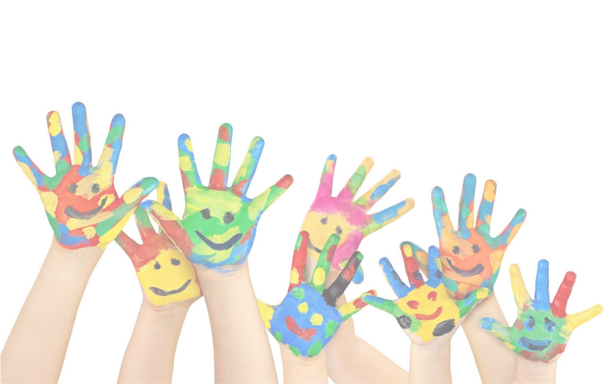 The Staff

Class Teacher: Miss Stansfield and Mrs Meredith
Teaching Assistant: Miss Mundell, Miss Maguire and Mrs Coulthurst
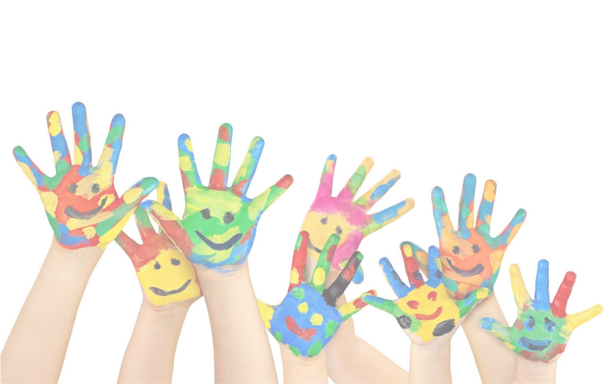 What is the Early Years Foundation Stage?

The Early Years Foundation Stage (E.Y.F.S.) is the stage of education for children from birth to the end of the Reception year. 

It is based on the recognition that children learn best through play and active learning.
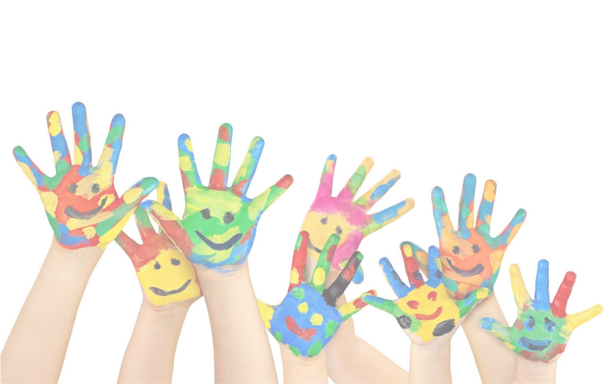 There are 3 Prime Areas of learning and 4 Specific Areas. 
The Prime Areas work together and move through to support development in all other areas.  The Specific Areas include essential skills and knowledge for children to participate successfully in society.

Personal, Social and Emotional Development
Physical Development
Communication and Language
Literacy
Mathematics
Understanding the World
Expressive Arts and Design
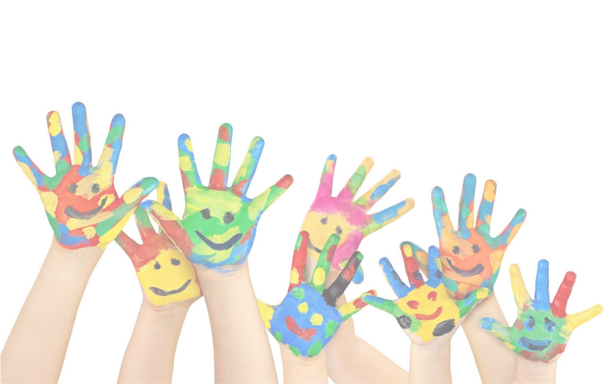 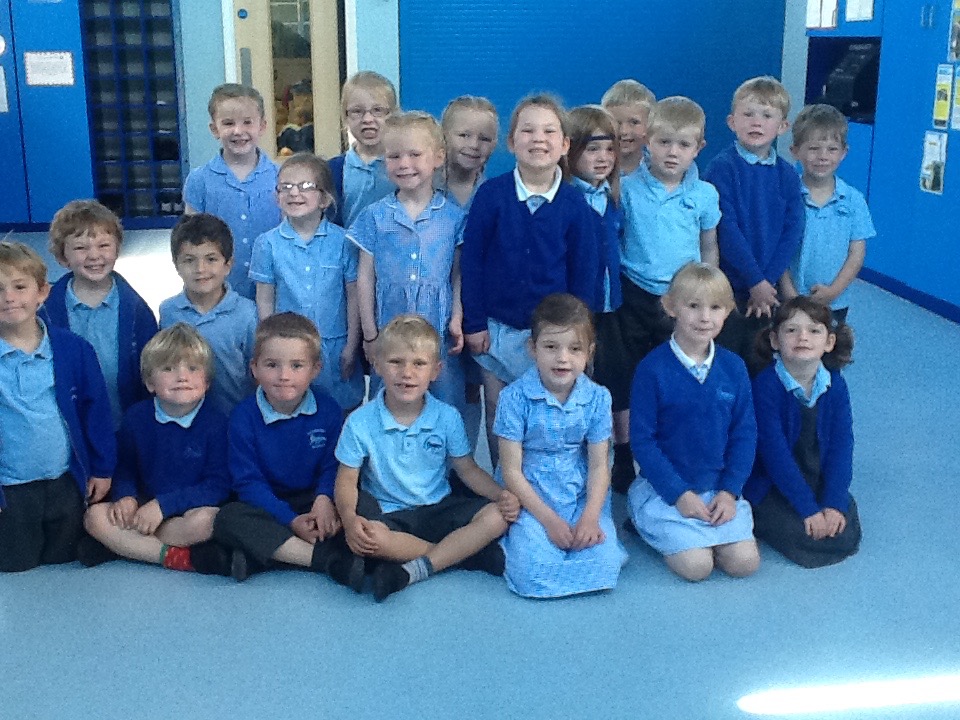 Personal, Social and Emotional Development

The children will be learning to: 

become self-confident

make relationships

play co-operatively, taking turns with others

become independent

manage feelings and behaviour.
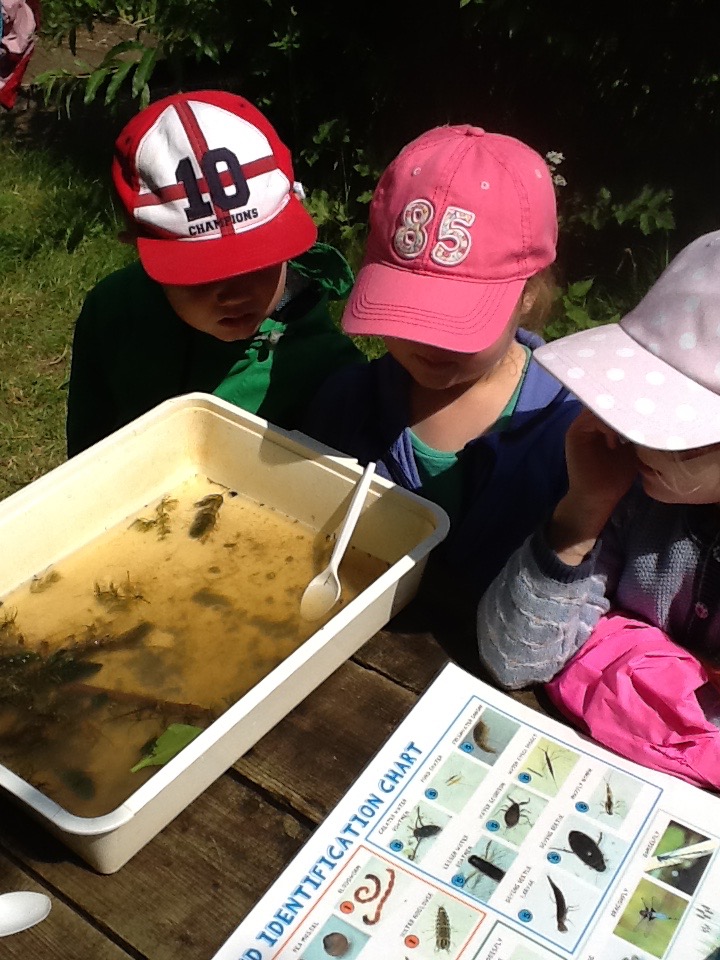 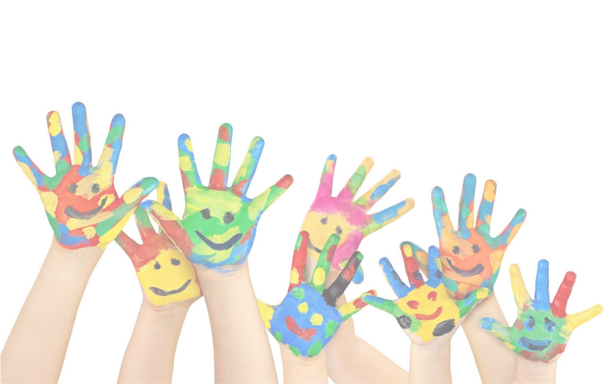 Physical Development

The children will be learning to: 

experiment with different ways 
of moving

use one handed tools safely

use a pencil effectively for
writing.
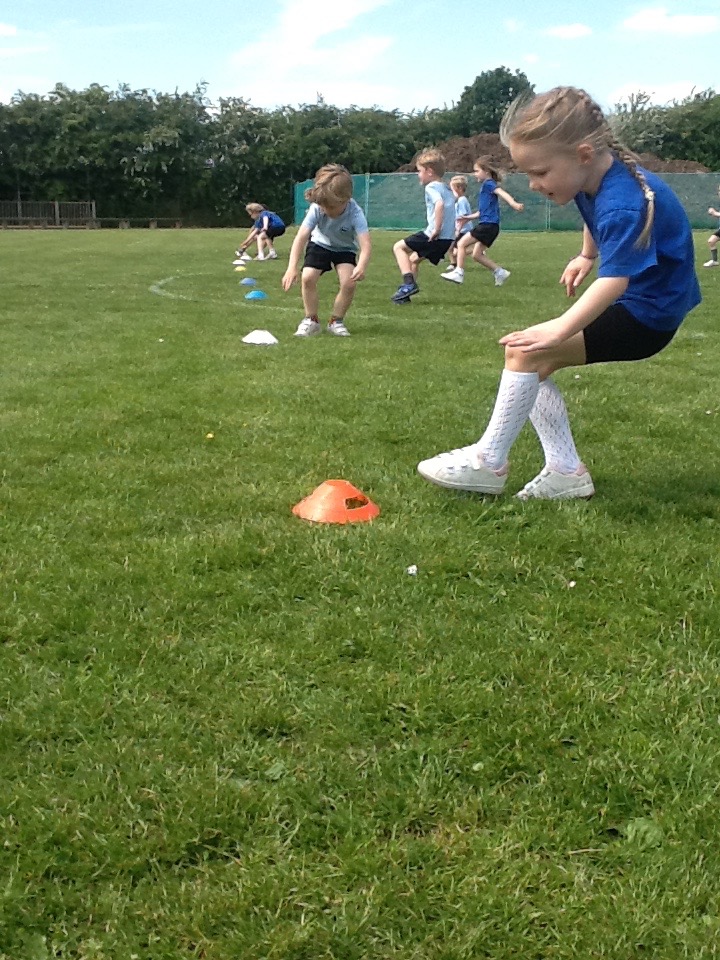 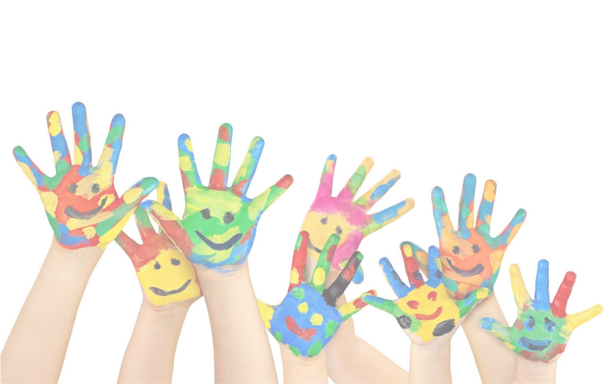 Communication and Language/Literacy

The children will be learning to: 

talk confidently and clearly

listen attentively in a range of situations

follow instructions

begin to read simple words

use their phonic knowledge to write words in ways which match their spoken sounds.
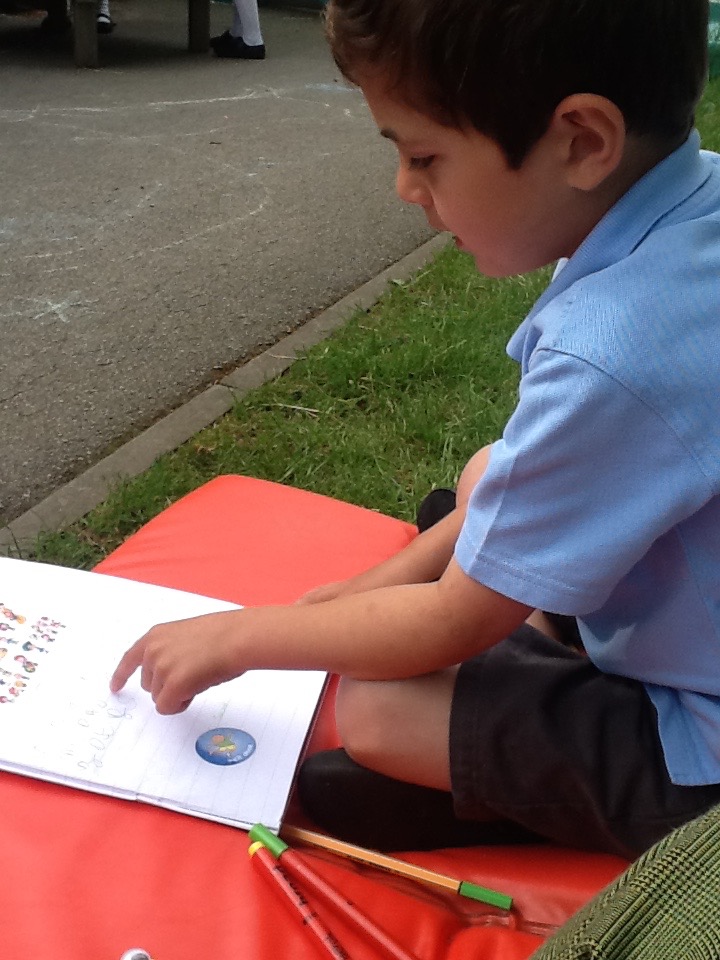 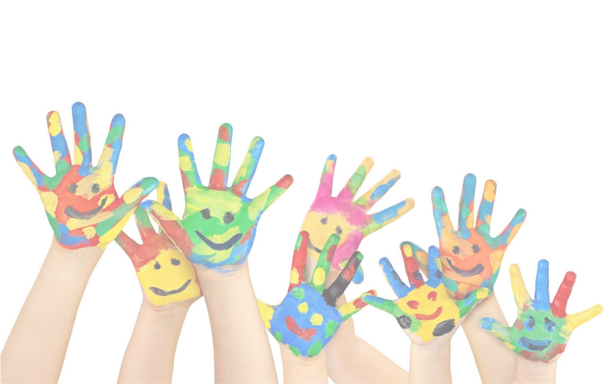 Reading

Children will take part in four phonics lessons per week and there will a parents phonics workshop in early September.

First two weeks concentrate on phase 1.
Children will then receive reading books. 
Some may contain words, some may not. 
Focus on book talk, taking turns reading, 
Spotting phonemes and segmenting words.
Try and read four times a week as this will
develop fluency and confidence. 
Those children who practise daily, truly benefit.
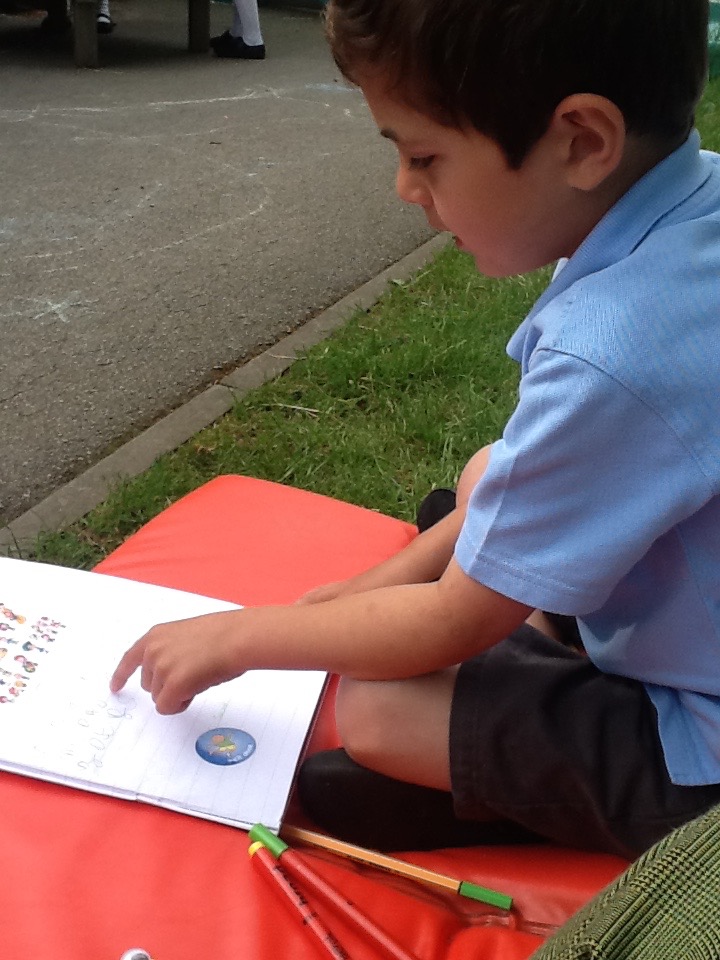 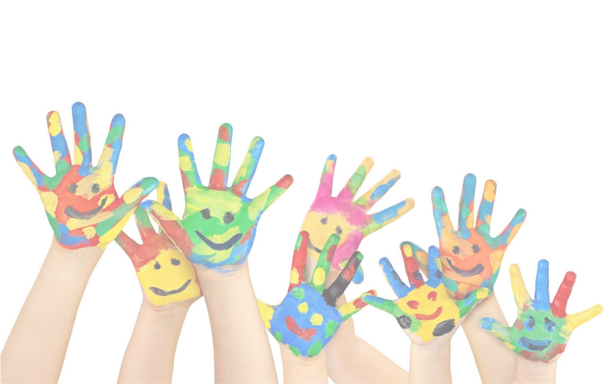 Mathematics

The children will be learning to: 


develop an understanding of maths through stories, songs, games and imaginative play

become comfortable with numbers and with ideas of ‘more’ and ‘less’

be aware of shapes, space and measures.
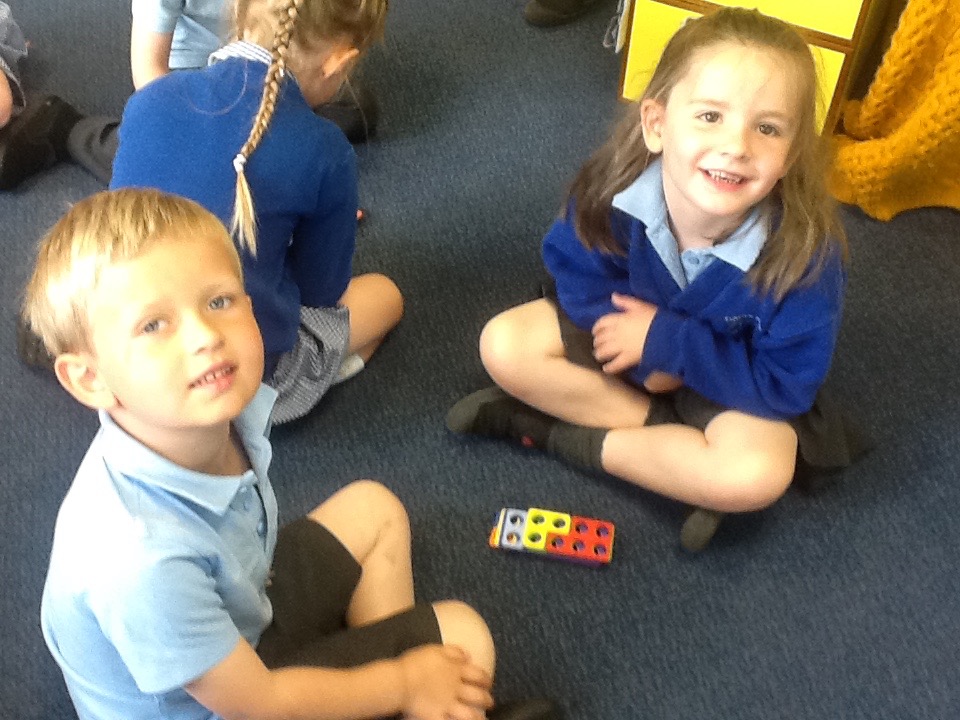 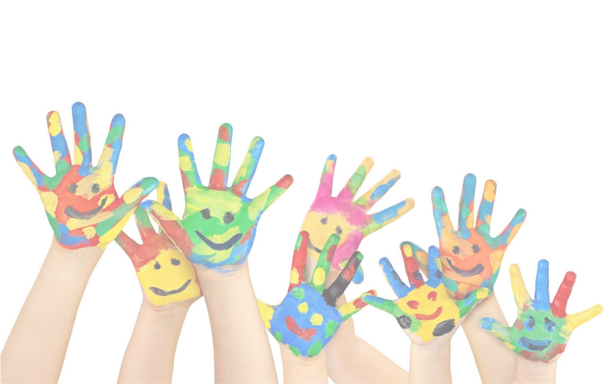 Understanding the World

The children will be learning to: 

find out about the world around them,
 asking questions about it

build with different materials, know about everyday technology and learn what it is used for

find out about past events in their lives and their families' lives

find out about different cultures and beliefs.

Forest School
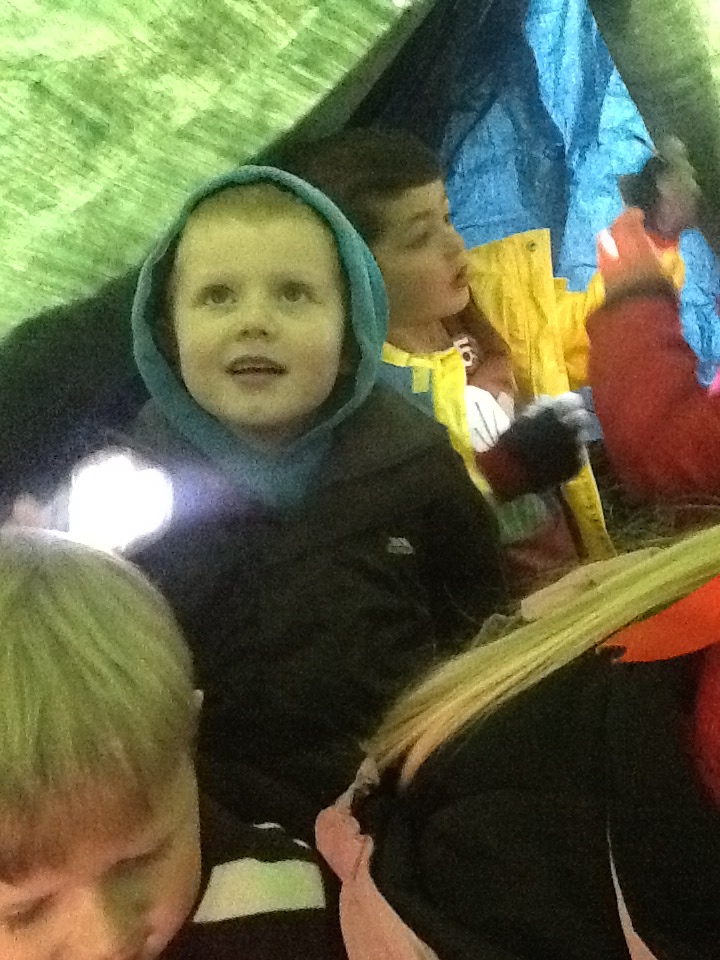 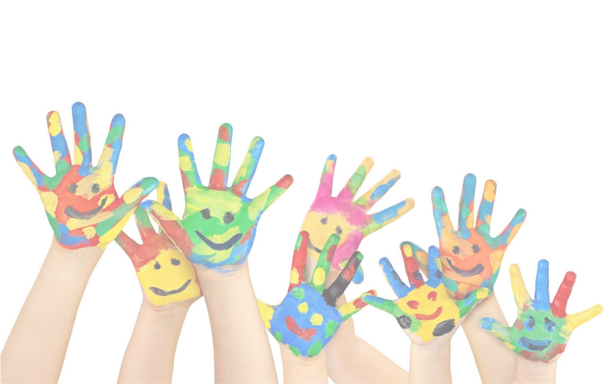 Expressive Arts and Design

The children will be learning to: 

make different things
role play
dance 
stories                
making music
singing songs.
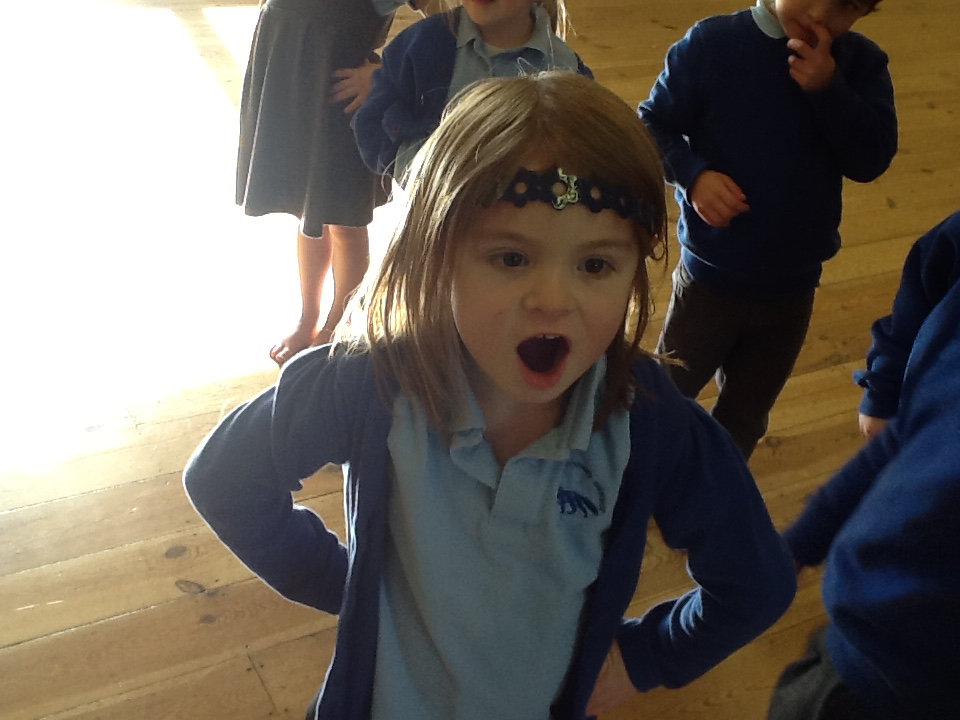 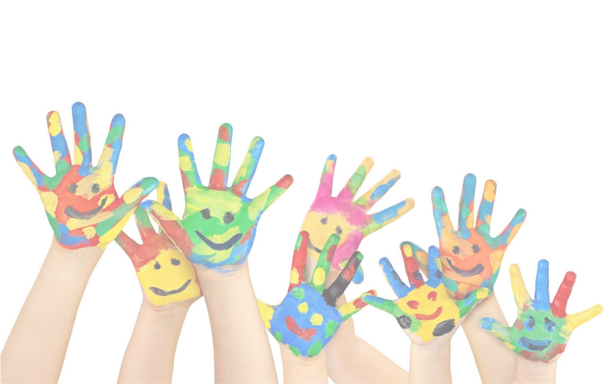 Our Topics

Autumn Term 1

All About Me and…
Developing Class and School Routines!
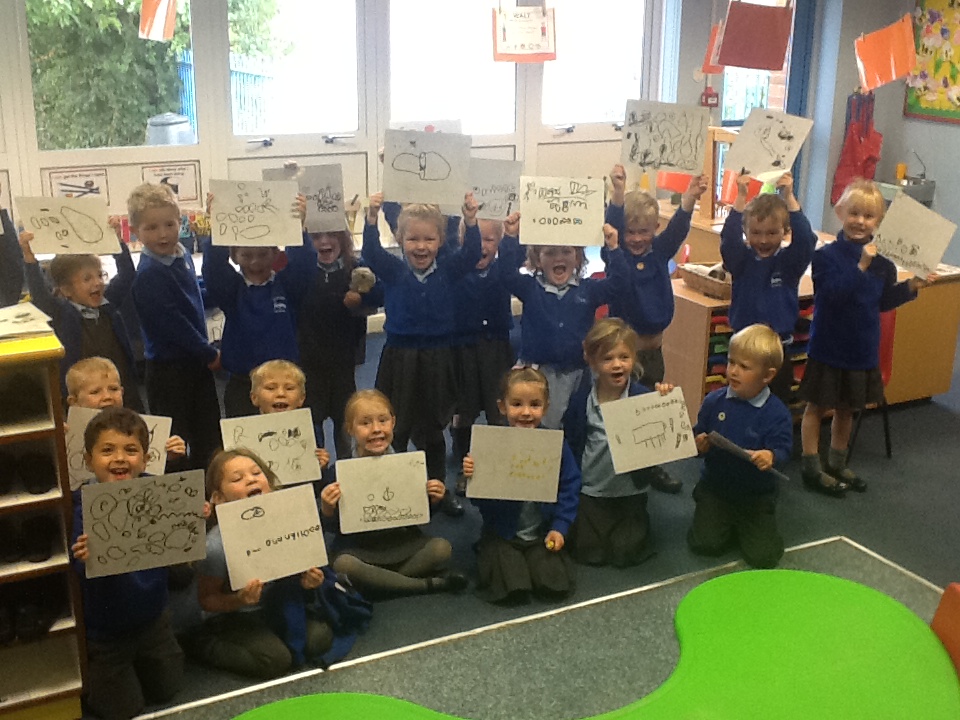 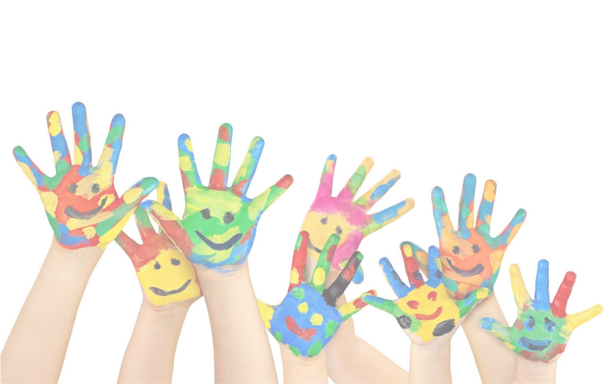 The first few weeks

We will find out what the children 
already know and can do 
and use this information to help us plan for their individual needs.

Wednesday 26th August and Thursday 27th August– Home Visits

Friday 28th August– Transition Day AM/PM slot

Tuesday 1st September– Children start full time. School gates open from 08:40-09:00.
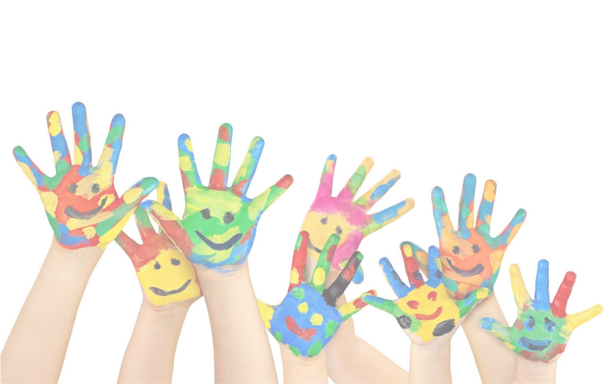 Assessment
Children are assessed in Foundation Stage on a daily basis through observations.
Statutory Baseline assessment
We learn about children.
We can focus on achievements rather than failures.
We can become aware of how children function across all areas of the curriculum.
We can identify next steps in learning.
We can begin to see learning from the point of view of the child.
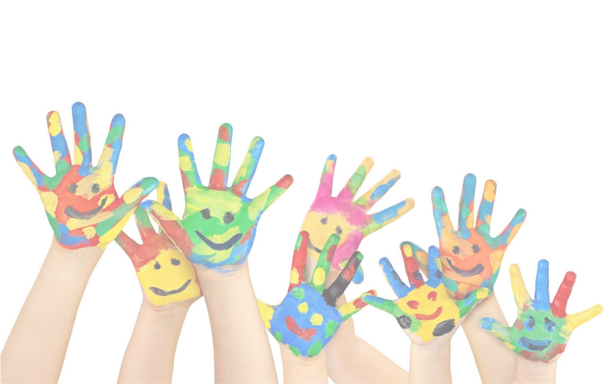 Gaddesby Values
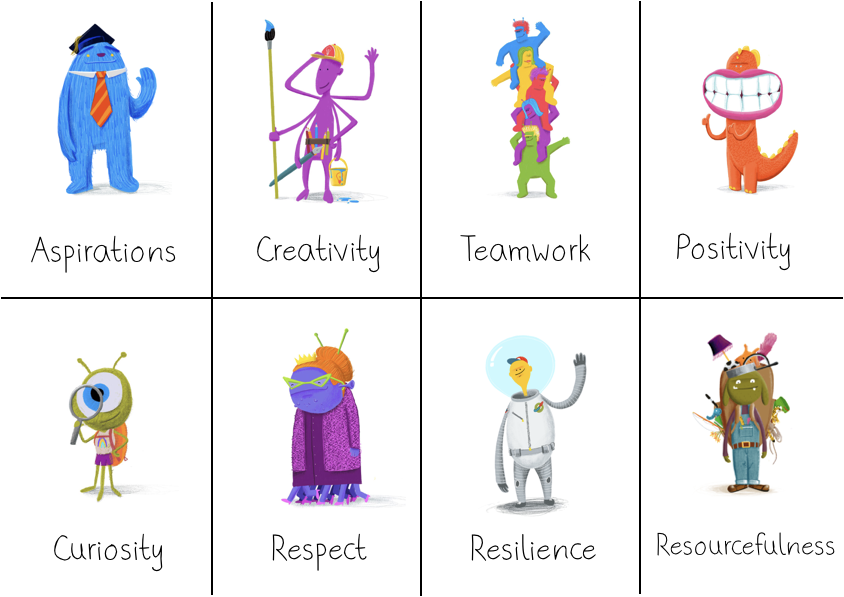 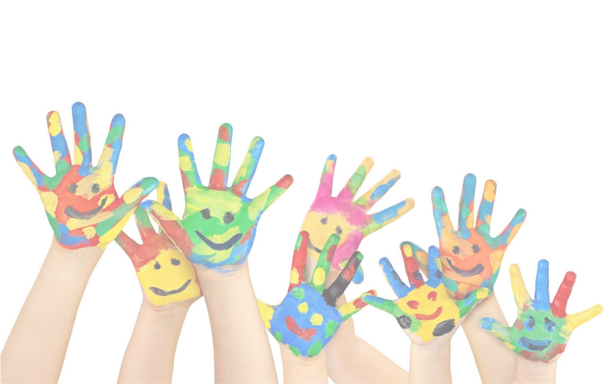 WOW Moments

We value any contribution that  you would like to make to this in helping us  meet your child’s needs.

We will give each child a template for you to document any WOW moments.
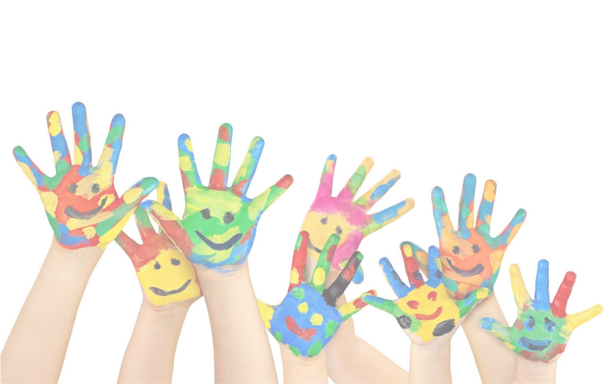 School Readiness
Website has some great resources on it.
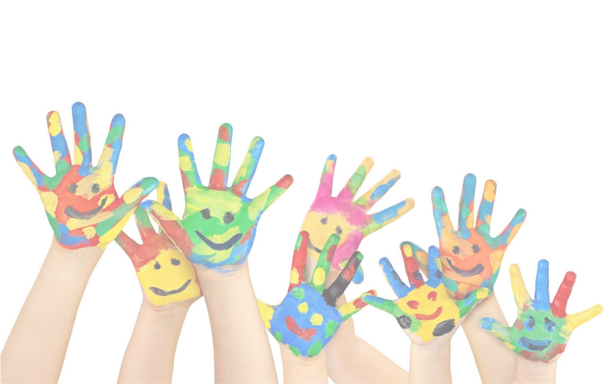 Uniform
Tesco
School Trends
Kidz Zone





Enter school name onto website and it pulls up details.
Plimsols for inside school. Trainers for PE.
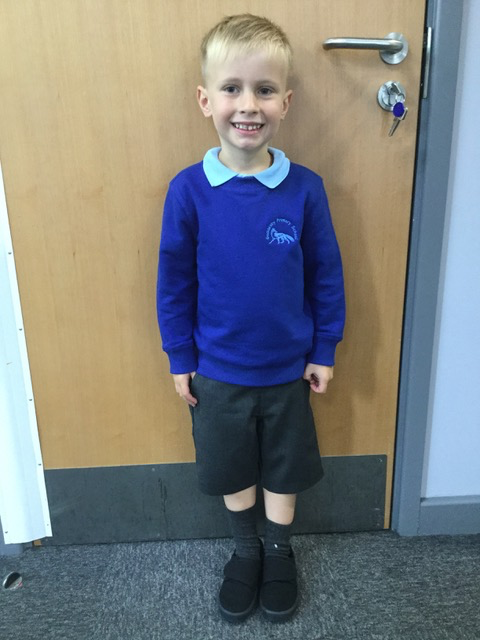 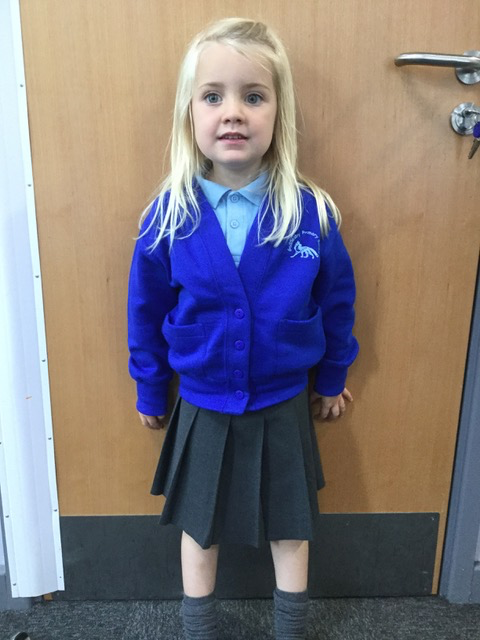 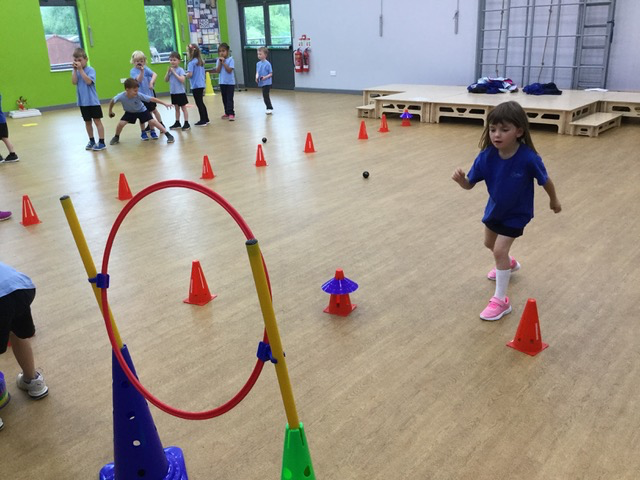 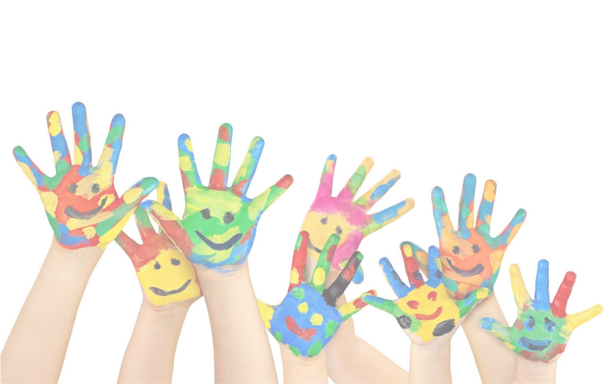 First Day of School– Tuesday 1st September

Book bag
P.E kit in a drawstring bag. 

On the following Monday, children will need to come to school dressed in Forest School clothes and with their school uniform to change into. 

Drop off and collection. Drop off directly to the door and pick up from Gaddesby pre-school car park. We will send children to you at 15:05.
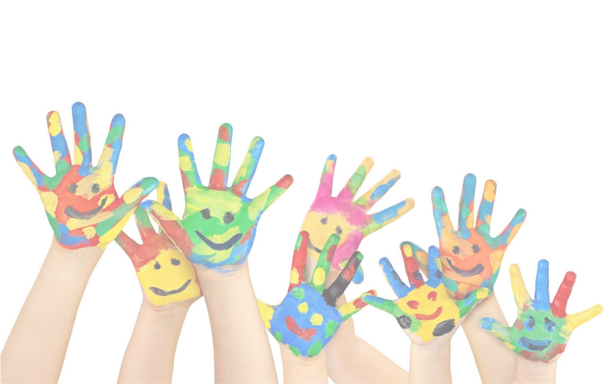 Cool Milk 

All children need to be registered to receive free milk up until the age of 5. 

After this point if you would like your child to receive milk, will need to contact Cool Milk and pay.
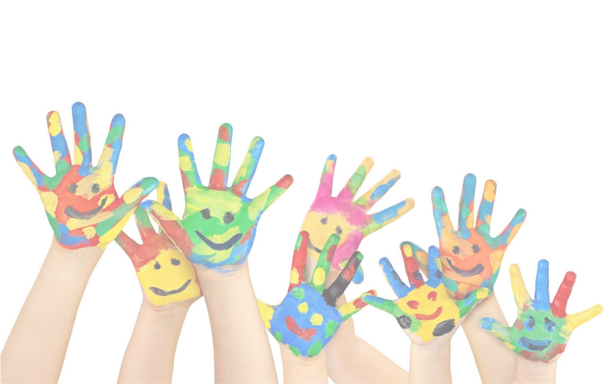 School Dinners

Three week rolling programme, all freshly cooked on site.
Children will receive free hot dinners.
Menus available on Gaddesby website and you will be notified of any menu changes. 
Children choose via pictures.
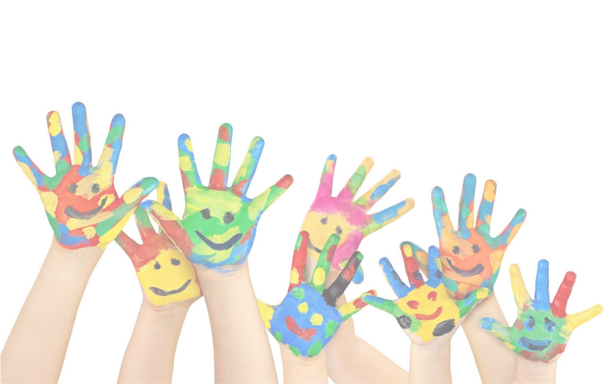 Pupil Premium

Schools are given a pupil premium for:

Children who have qualified for free school meals at any point in the past six years. The school receives £1320 for each of these children.
Children who are or have been looked after under local authority care for more than one day. These children are awarded a premium of £2300.
Children from service families who receive a child pension from the Ministry of Defence. They are awarded £300.
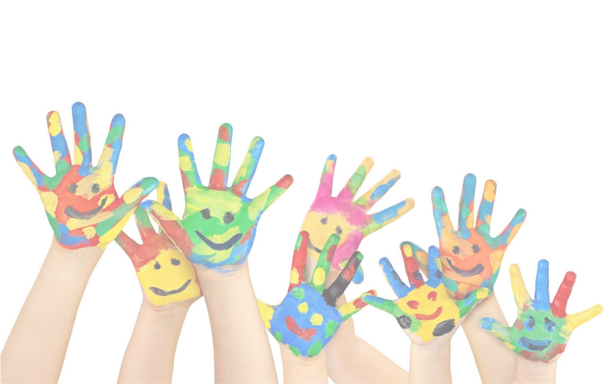 Kiss and Drop system/ school bus.
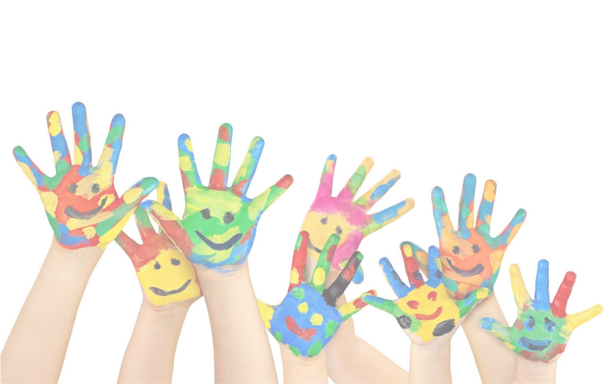 And Finally…

If you have any worries or concerns please come in and see us and we will do our best to help you 
kstansfield@gaddesby.bepschools.org 

Contact me if you have any questions or to pass on information . 

Thank you for coming – any questions ?

.
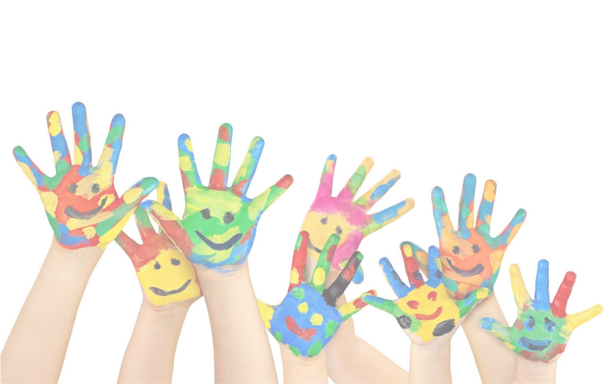